BULLETIN DE SOUTIEN
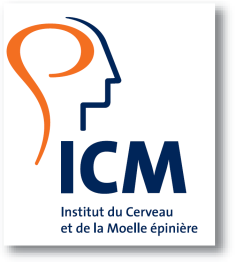 Je vous adresse un don de :
……………………………………………….€
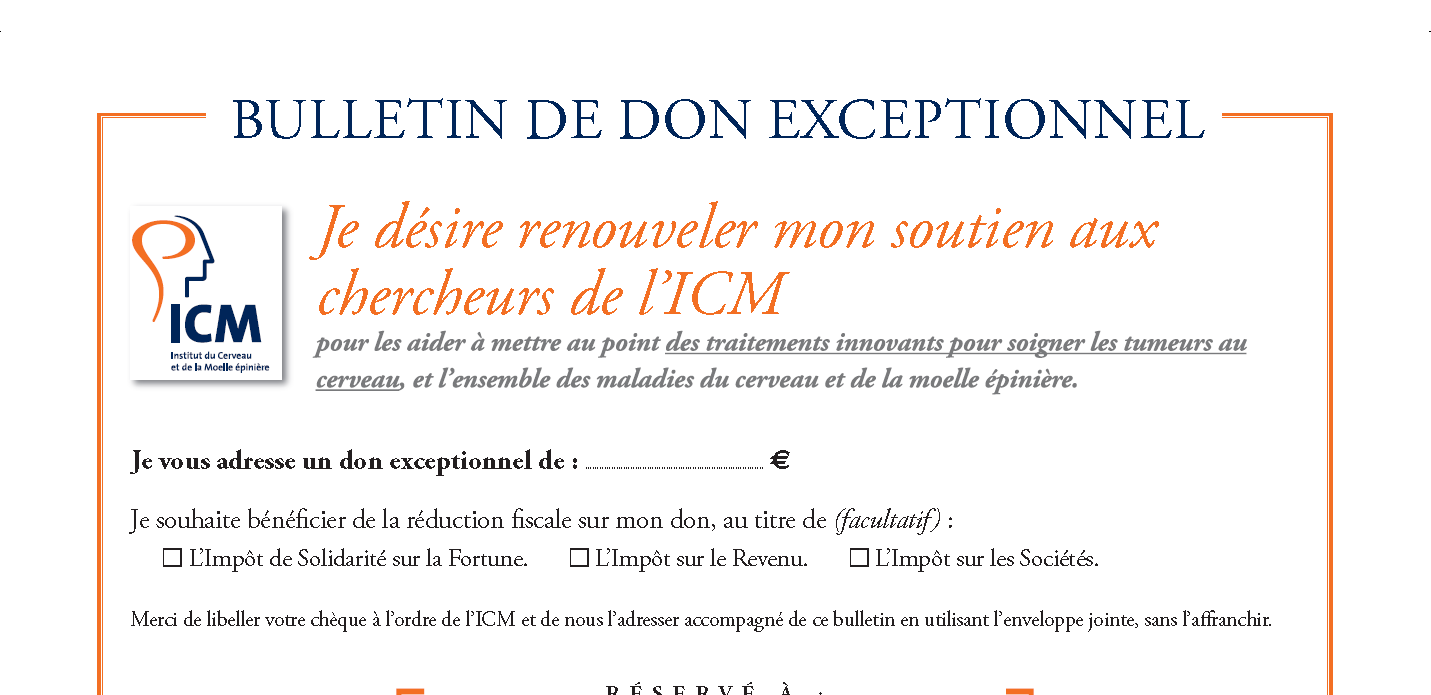 Merci de libeller votre chèque à l’ordre de l’ICM et de l’adresser accompagné de ce bulletin en utilisant l’enveloppe jointe, sans l’affranchir.
Civilité :	□ Madame 	 □ Monsieur
Nom : ……………………………………………     Prénom : ………………………....
Société : ………………………………………….    Fonction : …………………………
Adresse : …………………………………………………………………………………
Code Postal : 	                              Ville : ………………………….
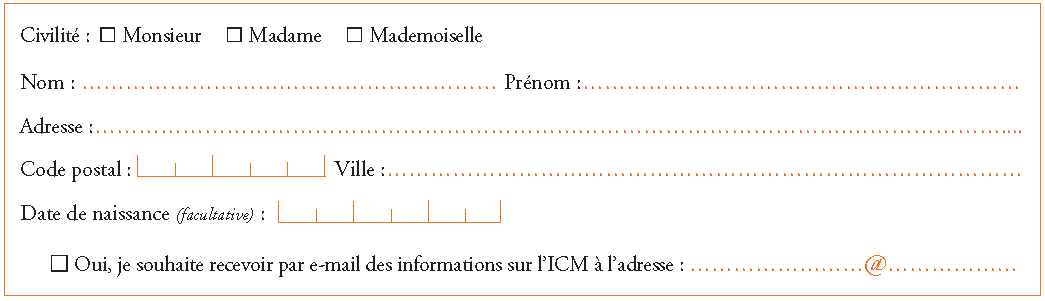 □ Je ne souhaite pas communiquer mes coordonnées à d’autres organismes partenaires de l’ICM

Date de naissance (facultative) :		              Téléphone (facultatif) :

Oui, je souhaite recevoir par e-mail des informations concernant l’ICM l’adresse :

……………………………………………………………………………………….@.............................................................................
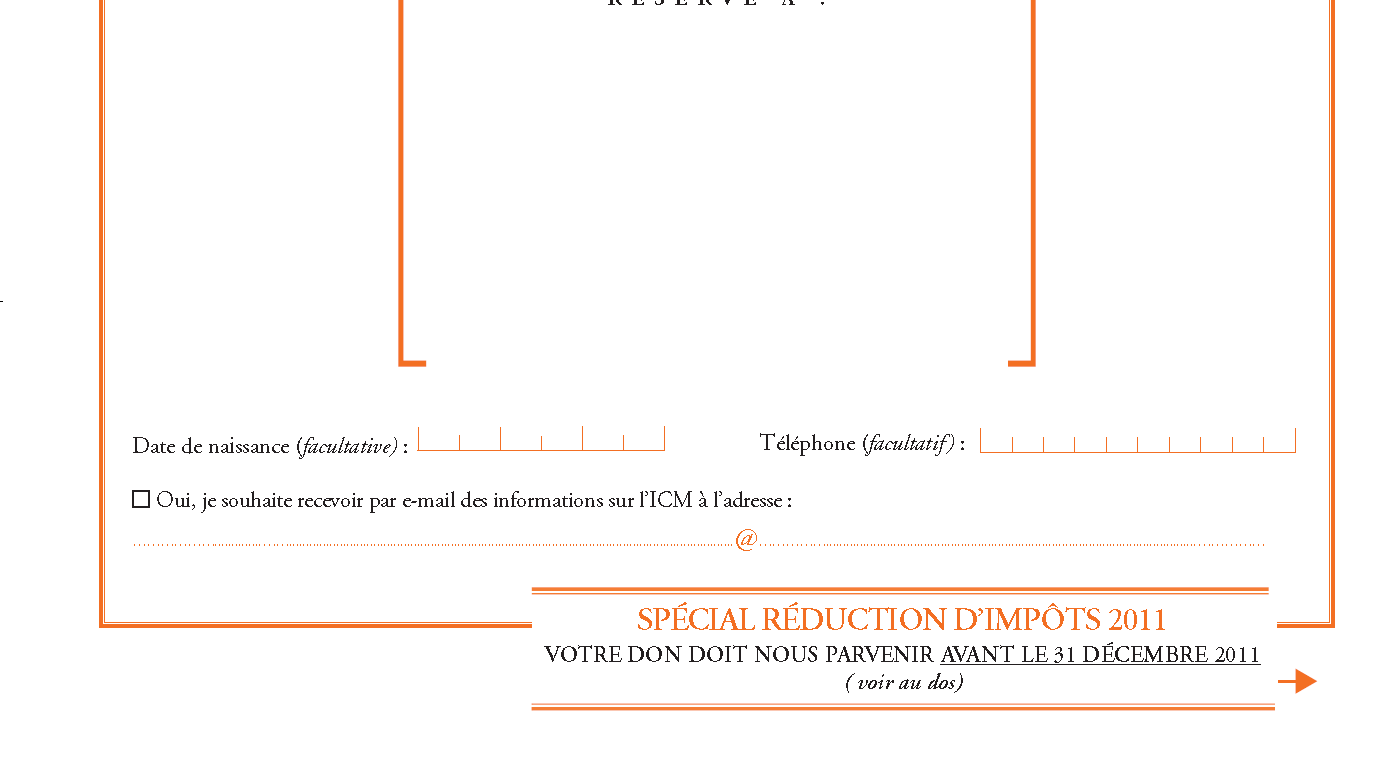 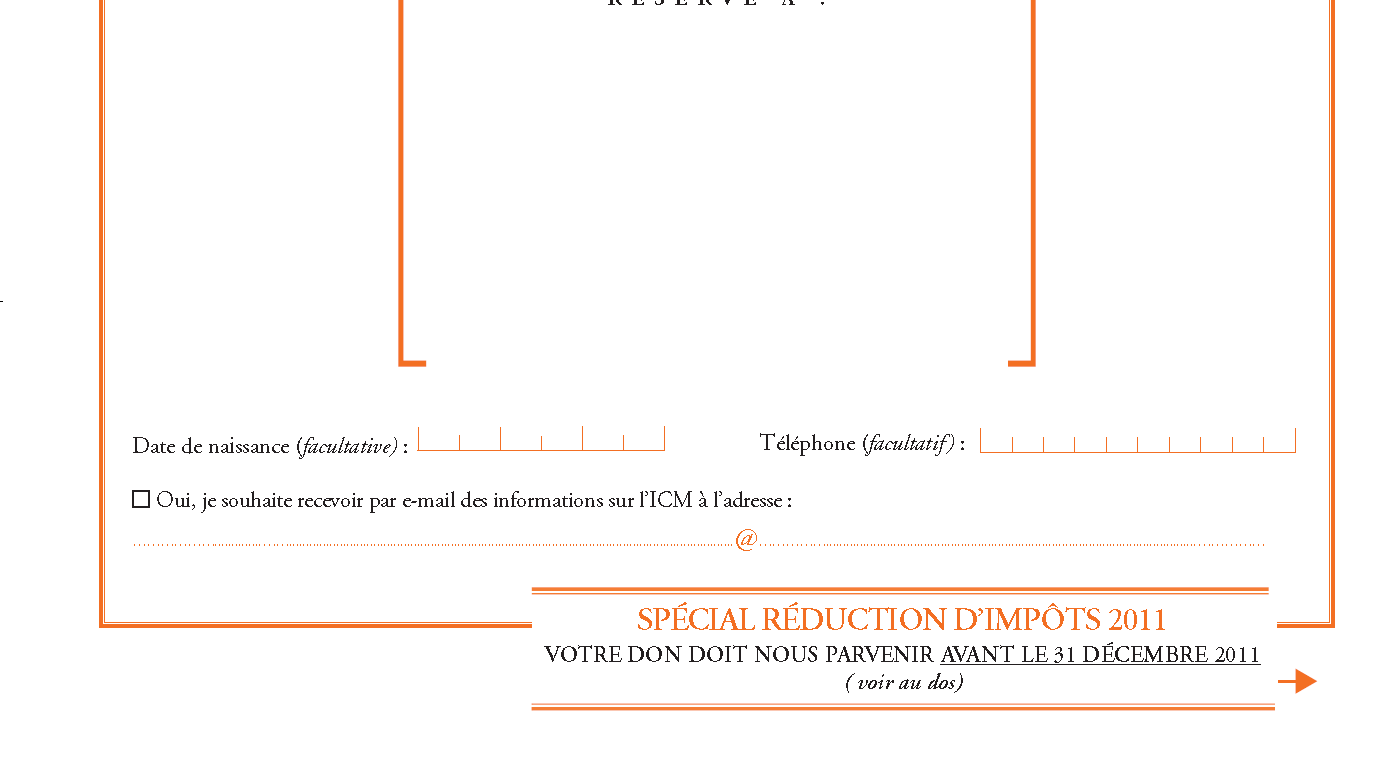 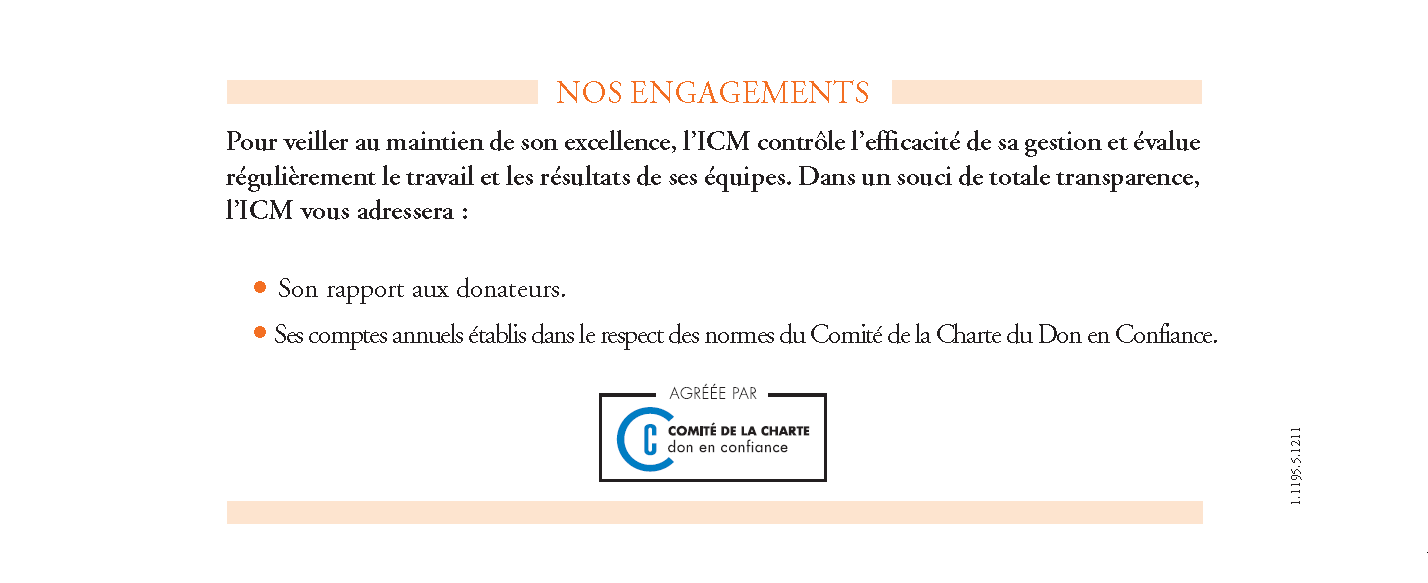 à votre demande :
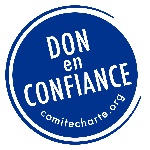 Son rapport annuel
Ses comptes annuels établis dans le respect des normes du Comité de la Charte du Don en Confiance
CLDAYS_MLNGDEC-14
FINANCER LA RECHERCHE, UNE FISCALITÉ INCITATIVE
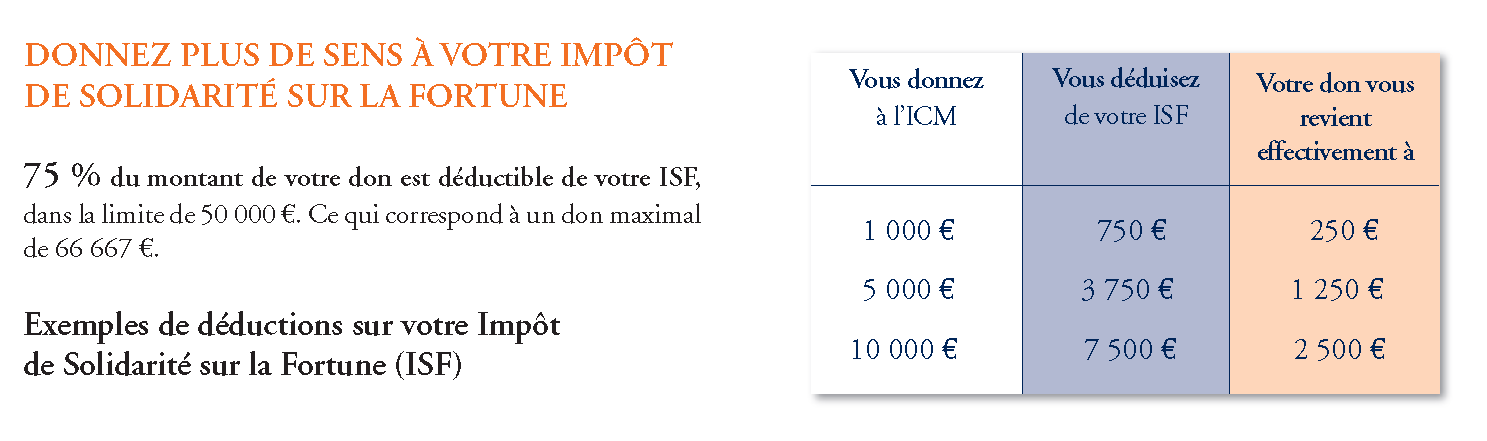 DONNEZ PLUS DE SENS A VOTRE IMPÔT
DE SOLIDARITÉ SUR LA FORTUNE

75 % du montant de votre don sont déductibles de votre ISF, dans la limite de 50 000€, ce qui correspond à un don maximal de 66 667€.

Exemples de déductions sur 
votre Impôt de Solidarité sur la Fortune (ISF)
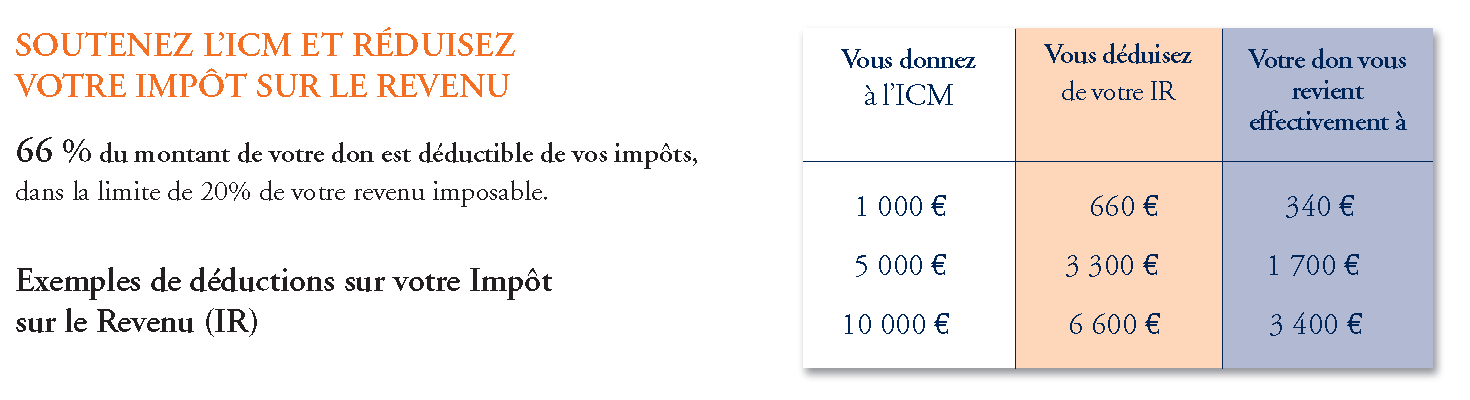 SOUTENEZ L’ICM ET RÉDUISEZ
VOTRE IMPÔT SUR LE REVENU

66 % du montant de votre don sont déductibles de vos impôts, dans la limite de 20% de votre revenu imposable.

Exemples de déductions sur 
votre Impôt sur le Revenu (IR)
ALLÉGEZ VOTRE IMPÔT SUR LES SOCIÉTÉS 
EN AIDANT L’ICM

60 % du montant de votre don est déductible de votre IS, 
dans la limite de 5‰ du chiffre d’affaires hors-taxes réalisé par votre entreprise au titre de l’exercice 2014.

Exemples de déductions sur 
votre Impôt sur les Sociétés (IS)
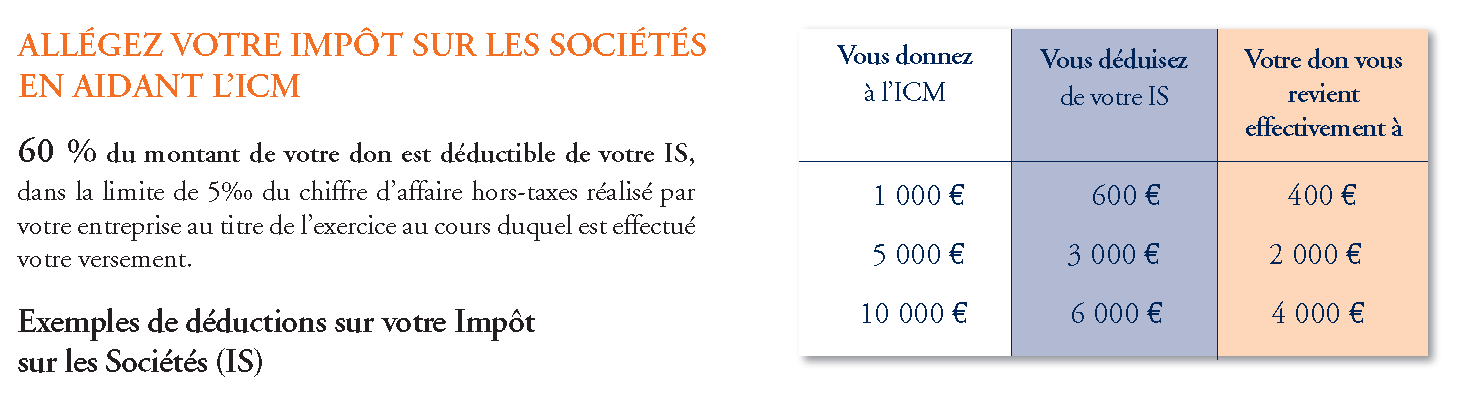 s
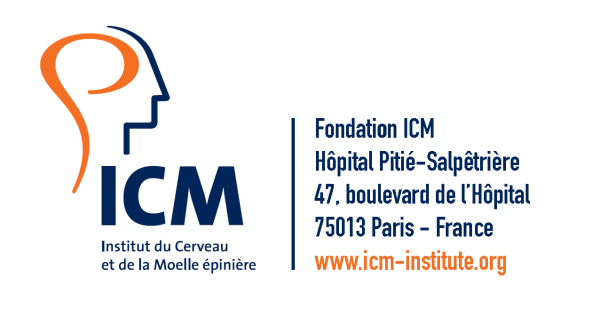 VOTRE CONTACT PERSONNEL
POUR REPONDRE A VOS QUESTIONS
Agathe GIOLI– Tél : 01 57 27 40 39
Agathe.gioli@icm-institute.org
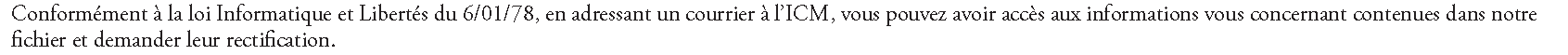